The Χ2 Test of Independence
Consider this table:
How many people are in the sample?
How many males?
How many females?


This is called a 2 x 2 contingency table.
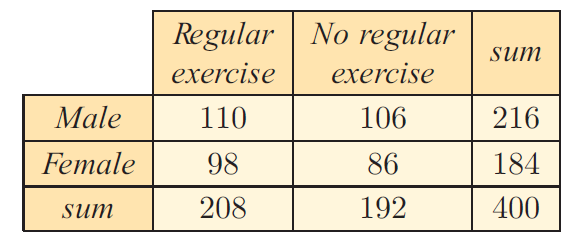 Gender vs. Regular Exercise
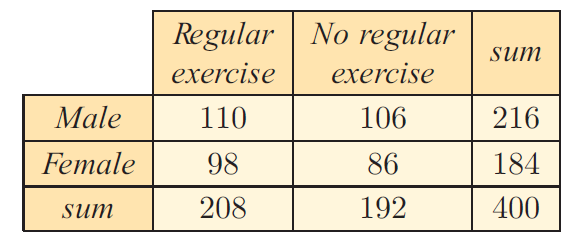 How are gender and regular exercise related?
Gender vs. Regular Exercise
The variables may be dependent:
Females may be more likely to exercise regularly than males.
The variables may be independent:
Gender has no effect on whether they exercise regularly.
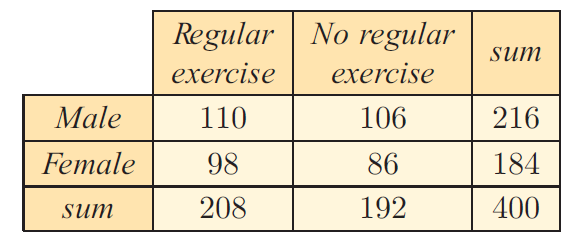 A chi-squared test is used to determine whether two variables from the same sample are independent.
Contingency Tables
Observed Frequencies





Expected Frequencies
Χ2 Statistic
Calculating Χ2: To test whether gender and regular exercise are independent, we first consider only the sum values of the contingency table. We then calculate the values we would expect to obtain if the variables were independent.
Χ2 Statistic
If gender and exercise were independent, then



So, in the sample of 400 adults, we would except
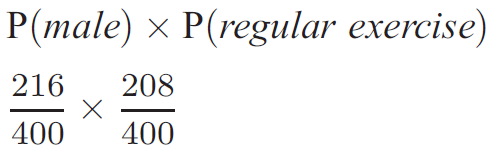 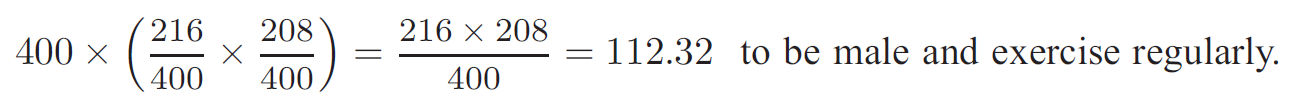 We can perform similar calculations for each cell to complete an expected frequency table. 





The Χ2 test examines the difference between the observed values we obtained from our sample, and the expected values we have calculated.
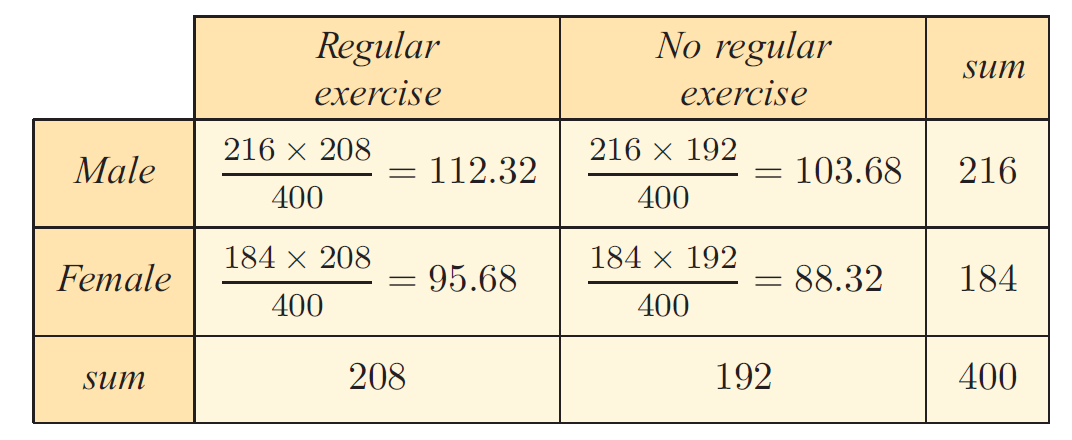 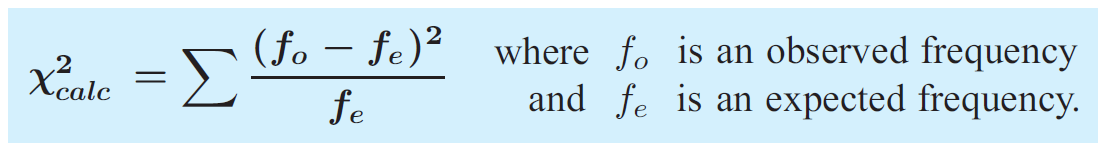 If the variables are independent, the observed and expected values will be similar. This means the value of ( f0 – fe  ) will be small, and hence Χ2calc will be small.
If the variables are not independent, the observed will differ greatly from the expected values. This means the value of ( f0 – fe  ) will be large, and hence Χ2calc will be large.
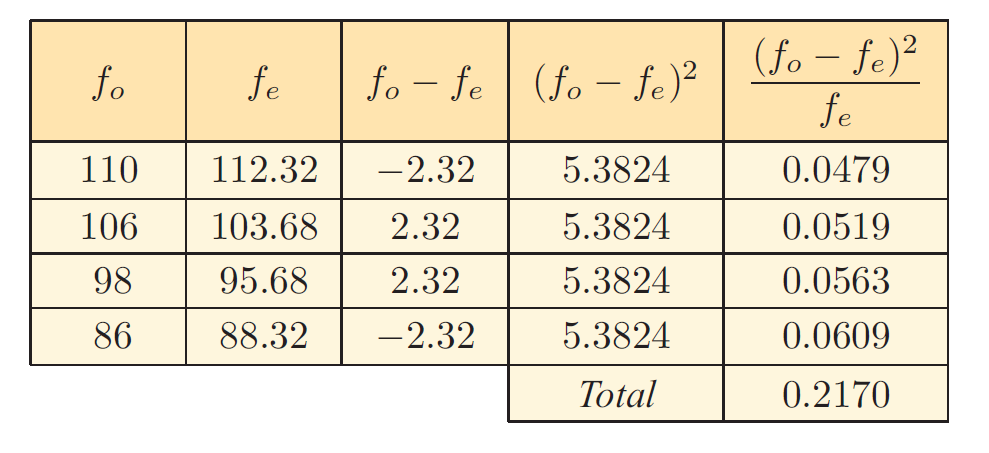 Χ2 Statistic
On TI-84
Put observed data in Matrix A





Stat> Tests > C: χ2-Test
Calculate
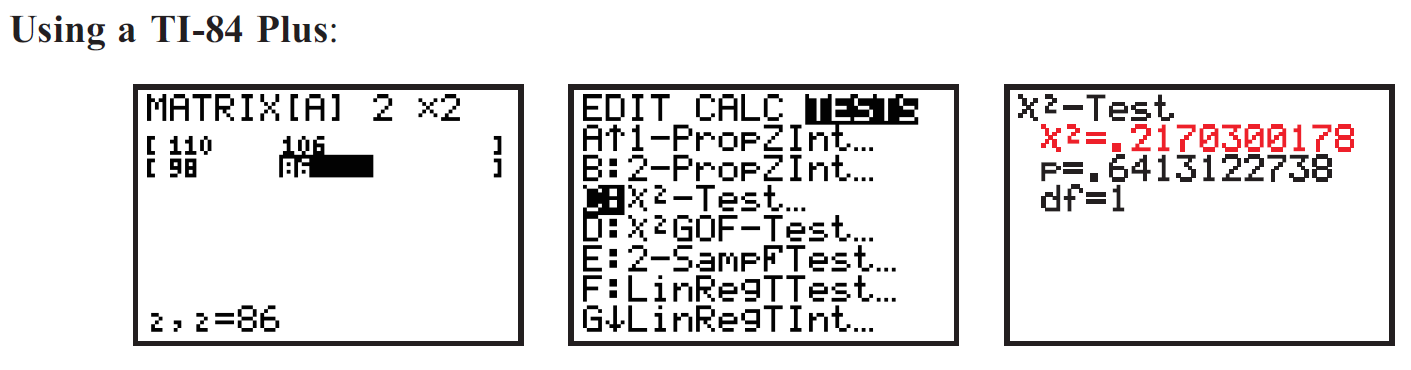 Χ2 Statistic
On TI-84
Put observed data in Matrix A
Stat> Tests > C: χ2-Test
Calculate
Output:
Χ2  Χ2 calculated value
df degrees of freedom
in Matrix B  expected values
Formula Test:
Write the null hypothesis (H0)and the alternate hypothesis (H1).
Create contingency tables for observed and expected values.
Calculate the chi-square statistic and degrees of freedom.
Find the chi-squared critical value (booklet).
Depends on the level of significance (p) and the degrees of freedom (v).
Determine whether or not to accept the null hypothesis.
1. Null and Alternate Hypothesis
H0: ________ is independent of ________


H1: ________ is dependent on ________
2&3. Χ2 Statistic
On TI-84
Put observed data in Matrix A
Stat> Tests > C: χ2-Test
Calculate
Output:
Χ2  Χ2 calculated value
df degrees of freedom
in Matrix B  expected values
4. Find the Critical Value
Get this from the formula booklet.
Significance level (p) is always given in the problem.
A 5% significance level = 95% confidence level
Degrees of freedom: df = (c - 1)(r – 1)
where c = number of columns in table
and r = number of rows in table
Gender vs. Regular Exercise
The variables may be dependent:
Females may be more likely to exercise regularly than males.
The variables may be independent:
Gender has no effect on whether they exercise regularly.
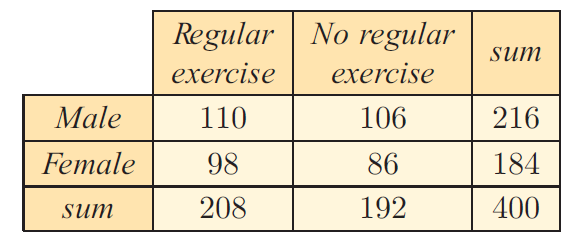 A chi-squared test is used to determine whether two variables from the same sample are independent.
4. Find the Critical Value
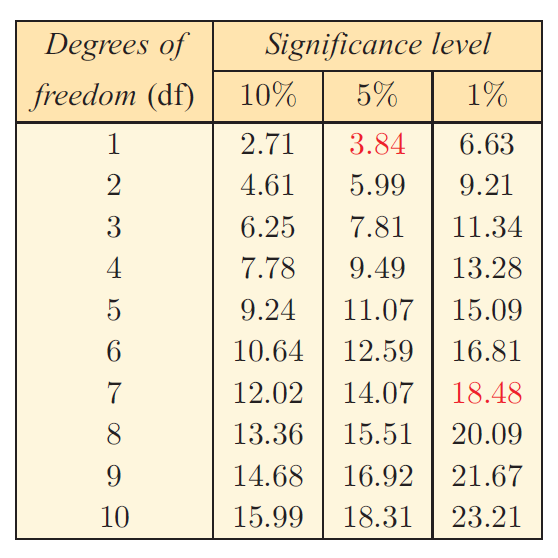 5. Accept Null Hypothesis?
If X2calc< Critical Value

ACCEPT the null hypothesis
If X2calc> Critical Value

REJECT the null hypothesis
Can this be determined from the p-value?
[Speaker Notes: Hoffman’s train of thought:
Rejection is bad
Want calc value to be smaller than booklet value
(the calculator is physically smaller than the booklet)]
On the calculator:
Put your contingency table in matrix A
STAT
TESTS
C: χ2 Test 

Observed: [A]
Expected: [B] (this is where you want to go)
Calculate
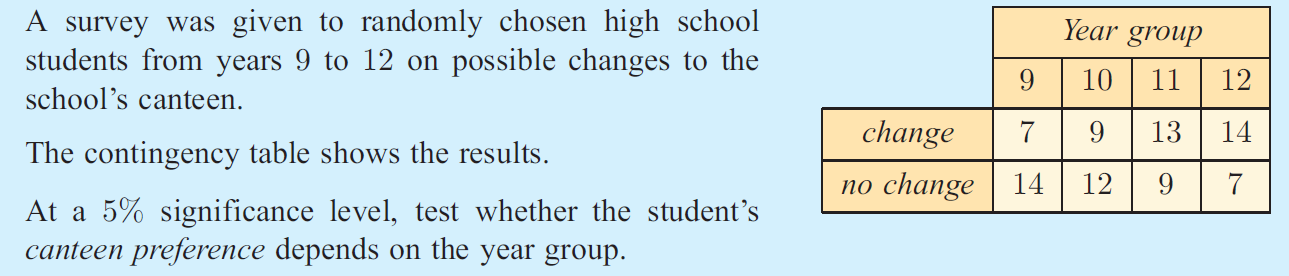 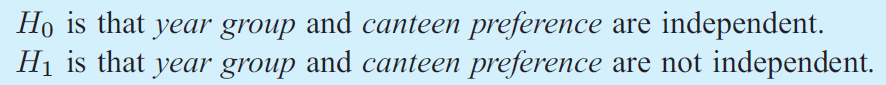 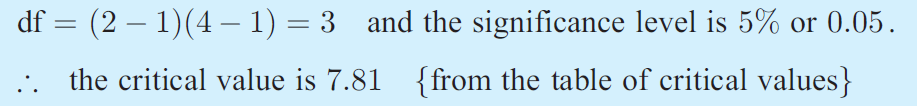 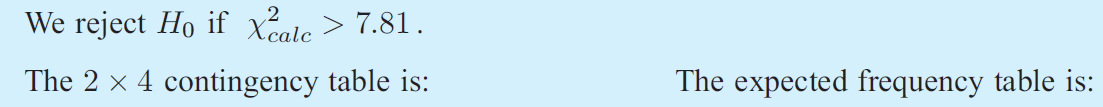 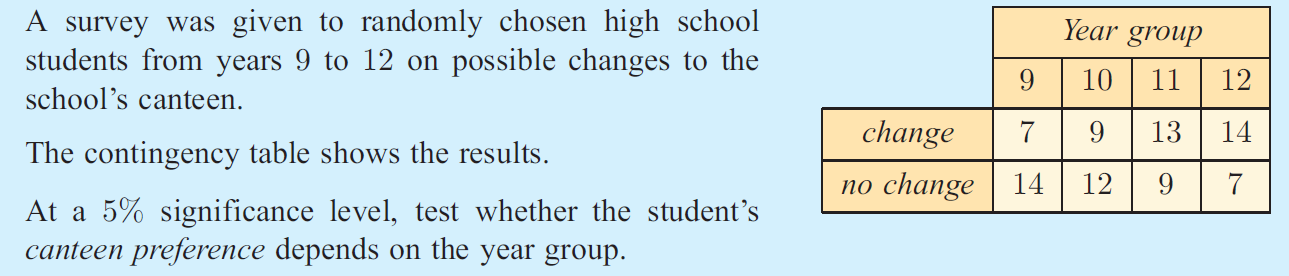 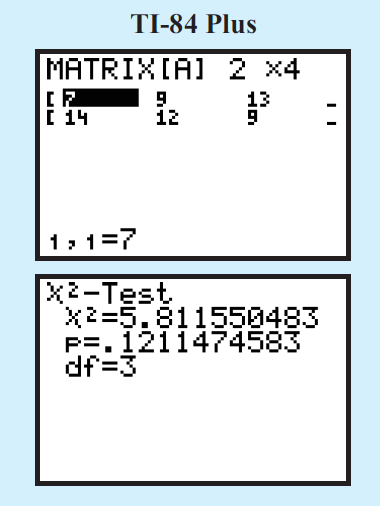 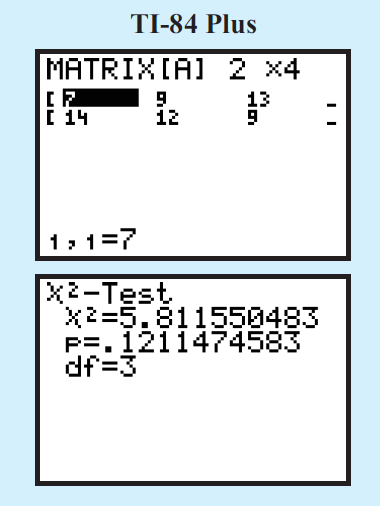 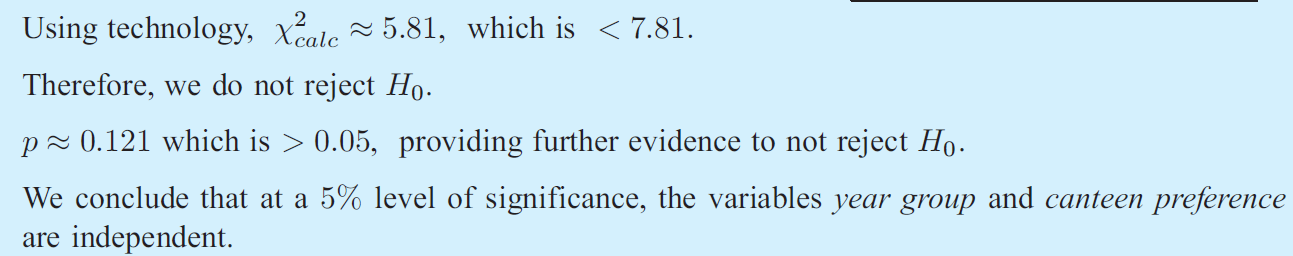